Проект “Моя семья”
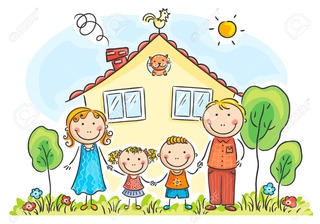 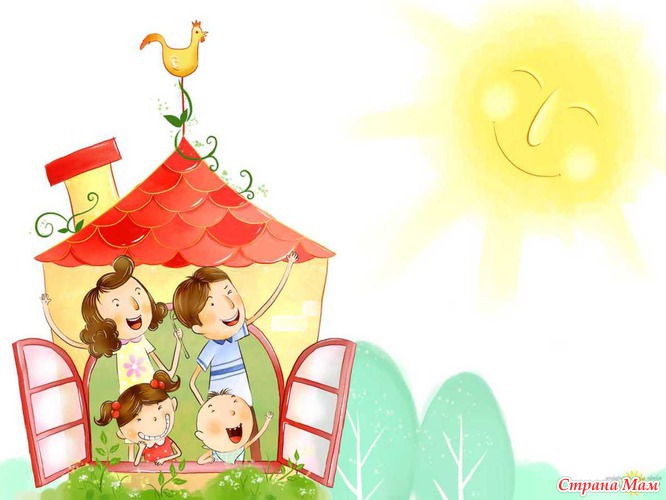 Семья – источник вдохновения,Где рядом взрослые и дети,В семье от всех невзгод спасение,Здесь друг за друга все в ответе.О. В. Токмакова
Актуальность темыДанная тема позволит удовлетворить потребность воспитанников - поделиться впечатлениями, личным опытом; даст возможность педагогам сформировать навыки творческого рассказывания у детей; родители дошкольников смогут почувствовать себя полноправными участниками педагогического процесса. И самое главное, проект будет способствовать укреплению семьи, что само по себе переоценить невозможно.Семья всегда стоит на первом месте у каждого человека. В условиях, когда большинство семей озабочено решением проблем экономического характера, усилилась тенденция самоустранения многих родителей от решения вопросов воспитания и личностного развития ребёнка. Всё это, как правило, не приносит позитивных результатов. В статье 18 Закона РФ «Об образовании» говорится: «Родители являются первыми педагогами. Они обязаны заложить первые основы физического, нравственного и интеллектуального развития личности ребенка в раннем возрасте».
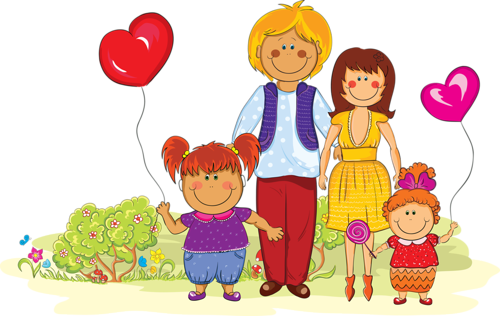 ПроблемаНедостаток знаний у дошкольников о своей семье;Разобщенность между семьей и детским садом.
Цель проекта Формирование у детей понятия “семья”; создание условий для развития речевых и творческих способностей детей в процессе реализации творческого проекта “Моя семья”, создание условий для повышения активности участия родителей в жизни группы.
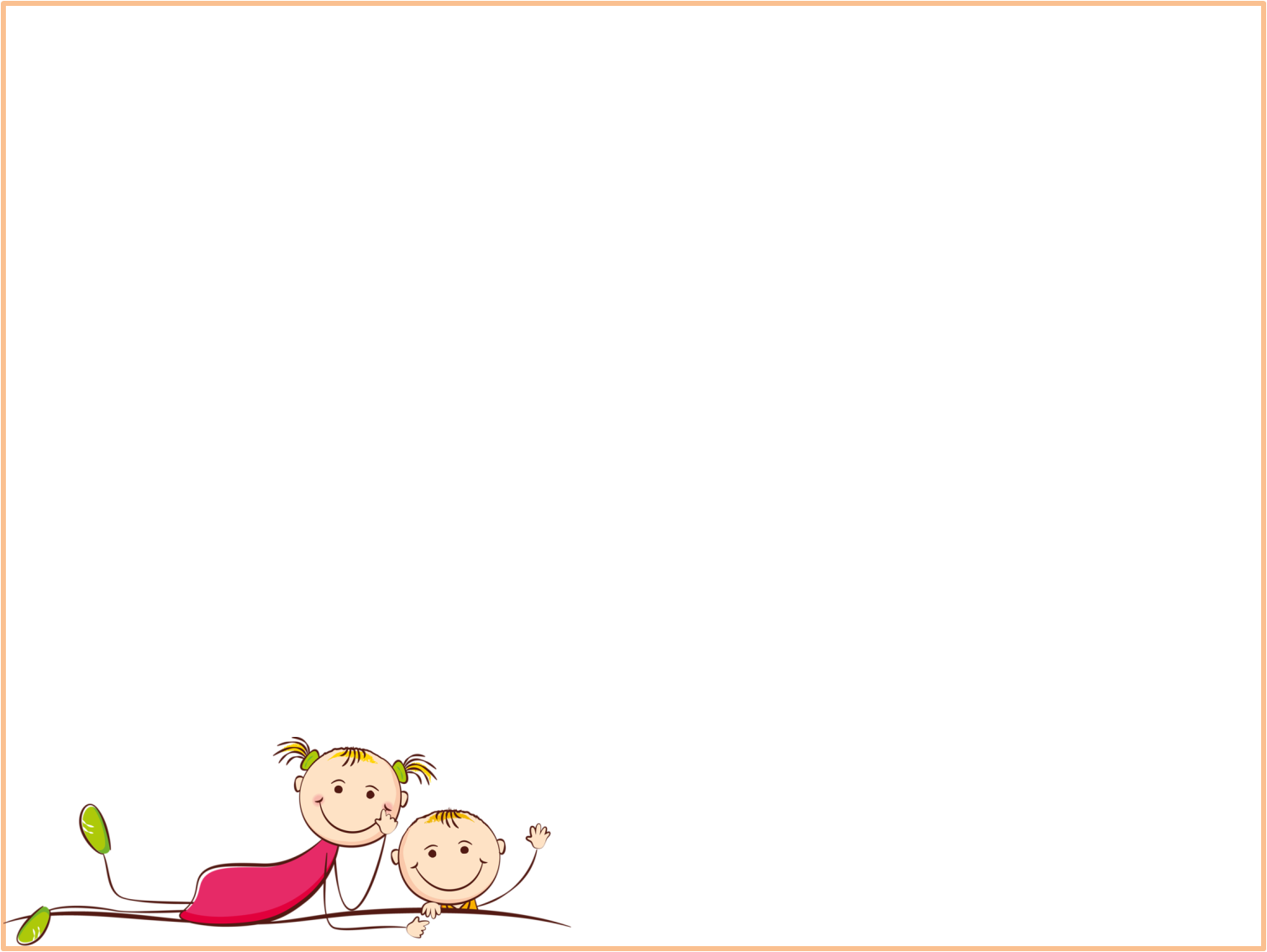 Задачи проекта:	формировать навыки творческого рассказывания;	формировать у детей представления о семье, профессии родителей;	Формировать у детей представление:о составе семьи, о родственных отношениях, о своей роли в семье, о связи с другими членами семьи;о необходимости каждому человеку иметь имя, фамилию, свой дом, знать адрес и телефон;	воспитывать любовь и уважение к членам семьи, учить проявлять заботу о родных людях;	развивать коммуникативные навыки;	обогащать детско-родительские отношения опытом совместной творческой деятельности;	активизировать словарь детей на основе углубления знаний о своей семье.
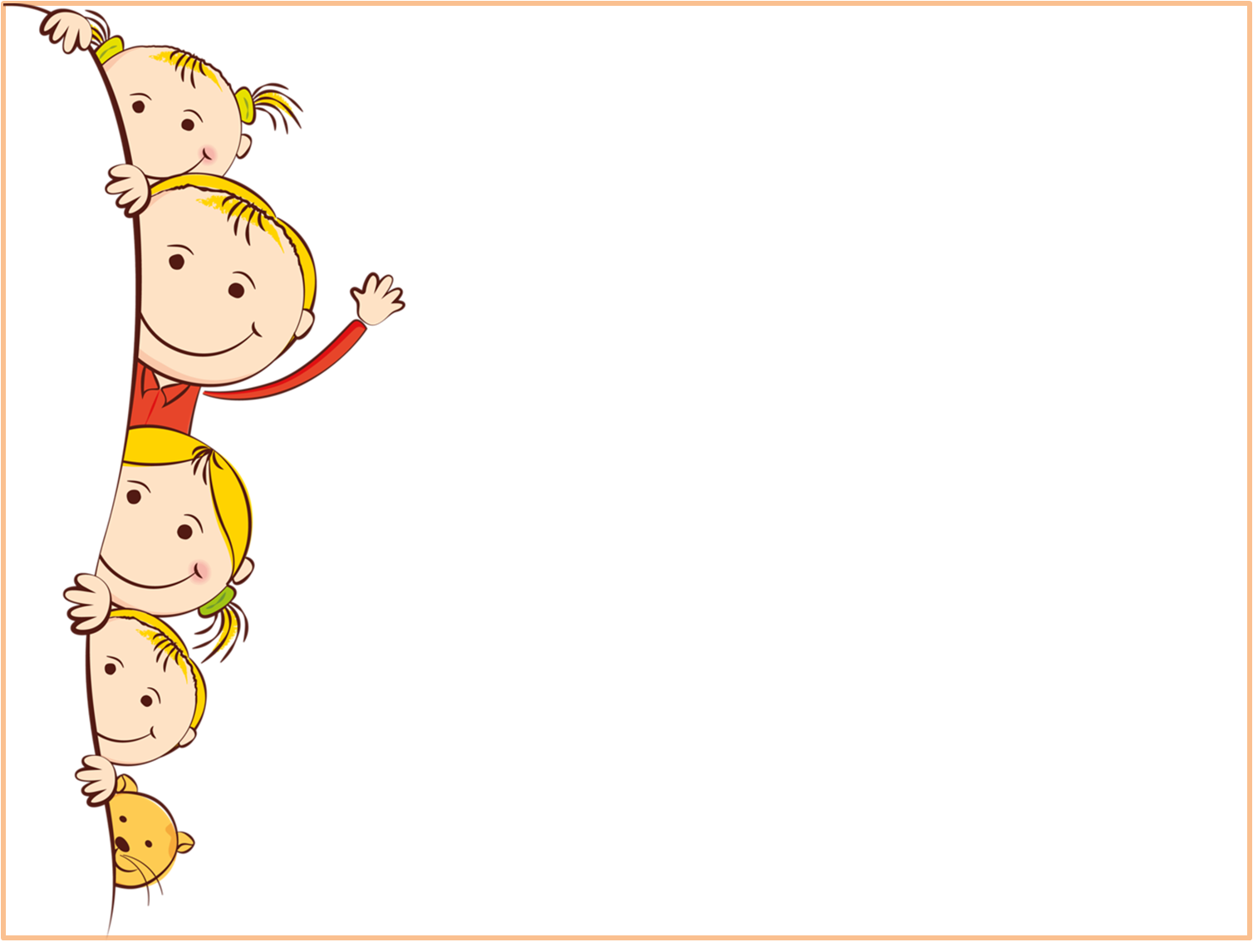 Подготовительный этапНаблюдение. Диалог. Монолог, побуждающий детей больше узнать о семейных традициях, о членах семьи.Беседы с родителями:“Зачем человеку детство?”“Знаете ли вы своего ребёнка?”
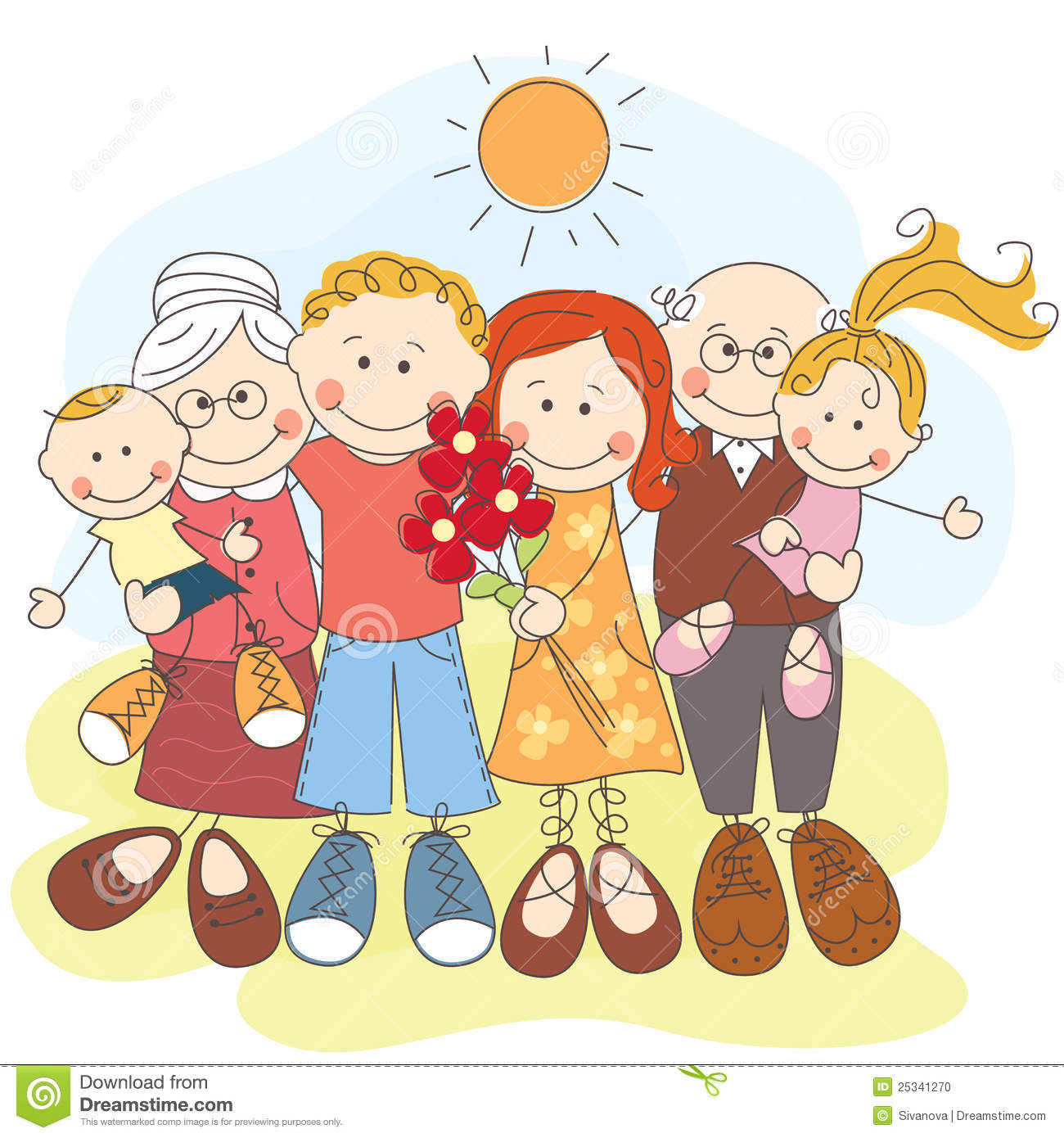 Основной этапИнформационно-просветительский:Консультации для родителей: (информация в папках)“Чем и как занять ребенка дома”“История моей семьи”“Ребенок у экрана”“Художественная литература в жизни детей”
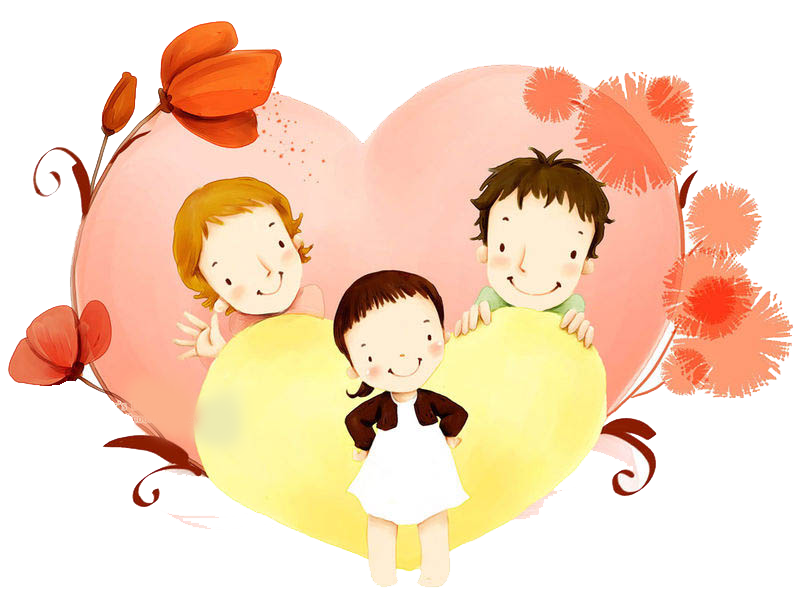 ЗАВЕРШАЮЩИЙ ЭТАП Выставка с использованием материалов, поделок, альбомов, сделанных детьми и родителями.Развлечение, посвещеное Международному женскому дню 8 марта.Открытое занятие: «Путешествие на передачу «Моя семья».
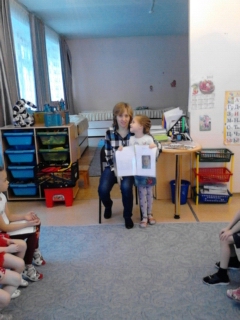 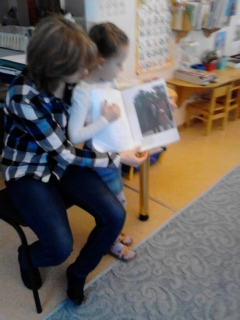 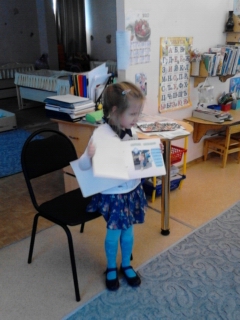 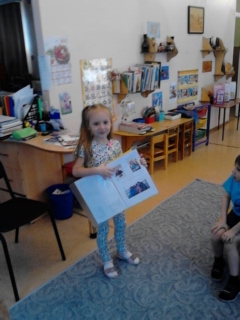 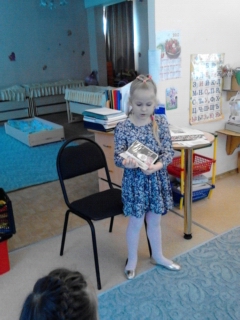 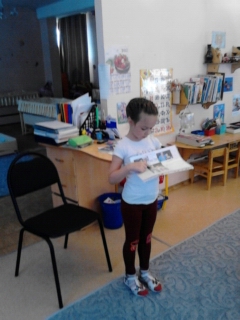 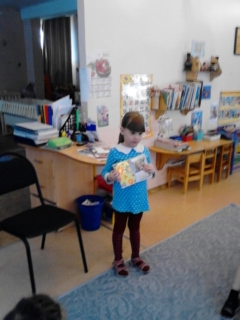 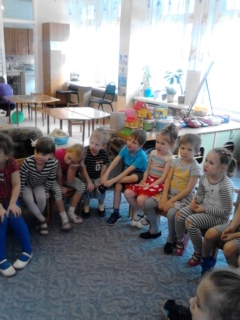 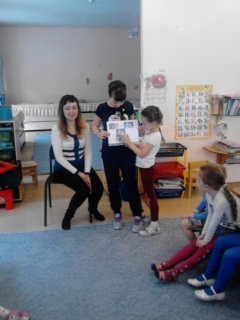 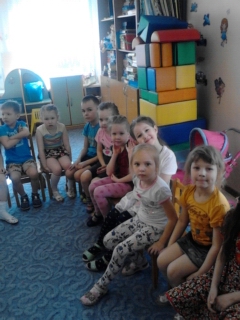 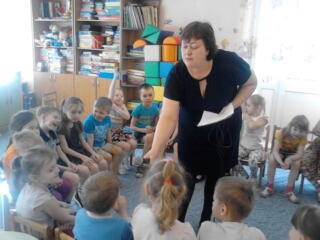 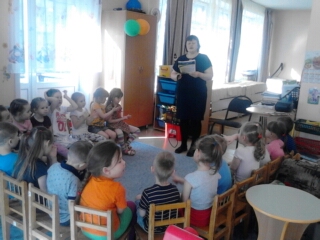 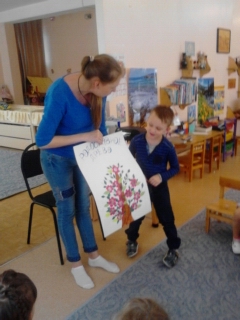 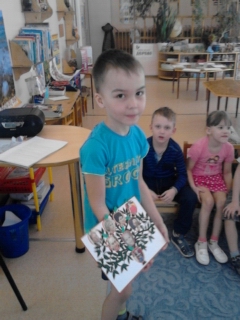 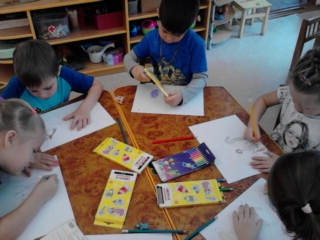 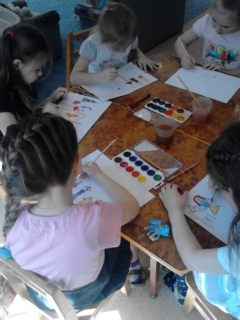 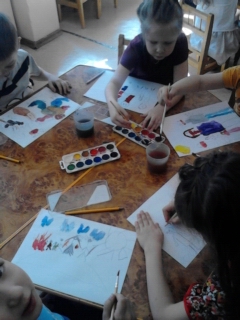 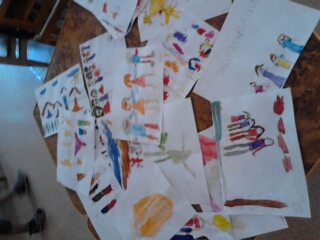 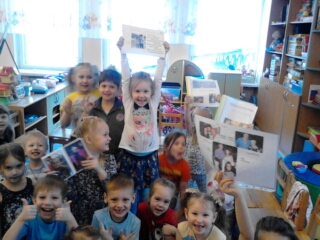 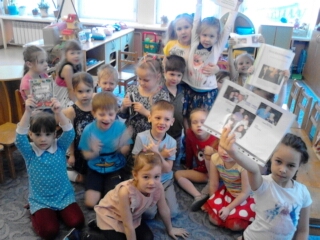 «Семья – это та самая среда, в которой человек учится, и сам творит добро» В. А. Сухомлинский. 
Семья – это самое дорогое и родное, что есть у каждого человека. Семья – это удивительный незаменимый и сложный организм. Это близкие люди, это традиции, которые мы перенимаем из поколения в поколения, это греет нас своей добротой и бескорыстностью и помогает идти дальше. 
Человеку важно знать свои корни - отдельному человеку, семье, народу - тогда и воздух, которым мы дышим, будет целебен и вкусен, дороже будет взрастившая нас земля и легче будет почувствовать назначение и смысл человеческой жизни. 
В.М. Песков